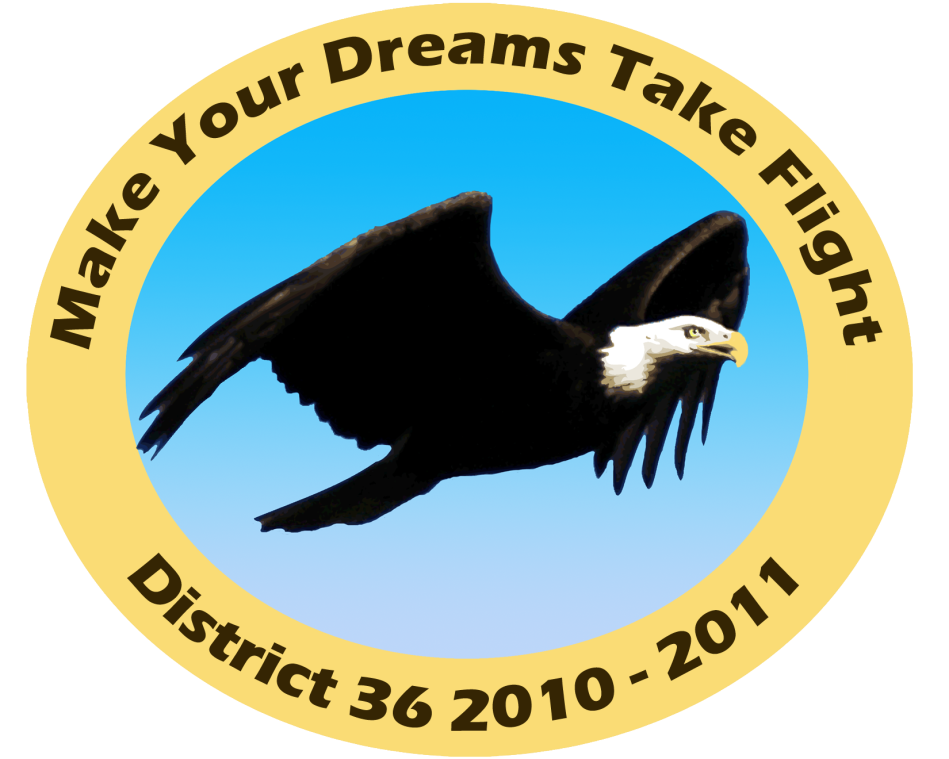 For serving as the 
Test Speaker 
at the 2011 
Club International Speech and Evaluation Contest
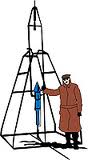 Contest Master (Bigyani Das, Ph.D, DTM)
Date
Vice President, Education (Ronald A. Jones, CTM)
Certificate of Appreciation
Goddard Toastmasters
This certificate is awarded to